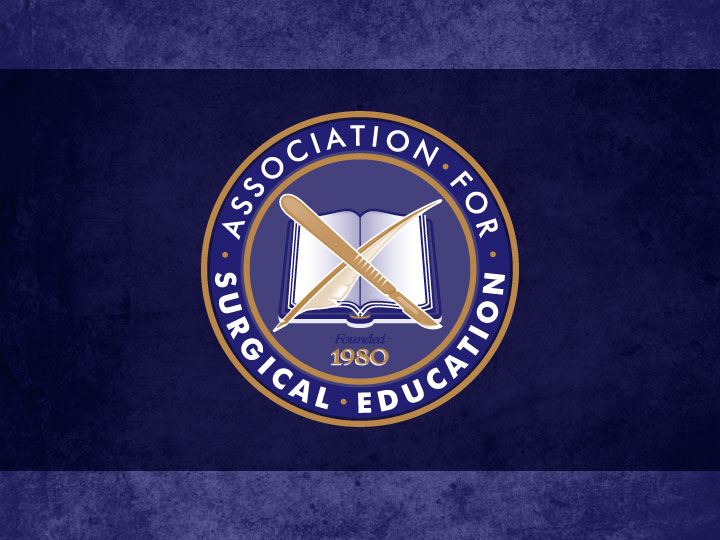 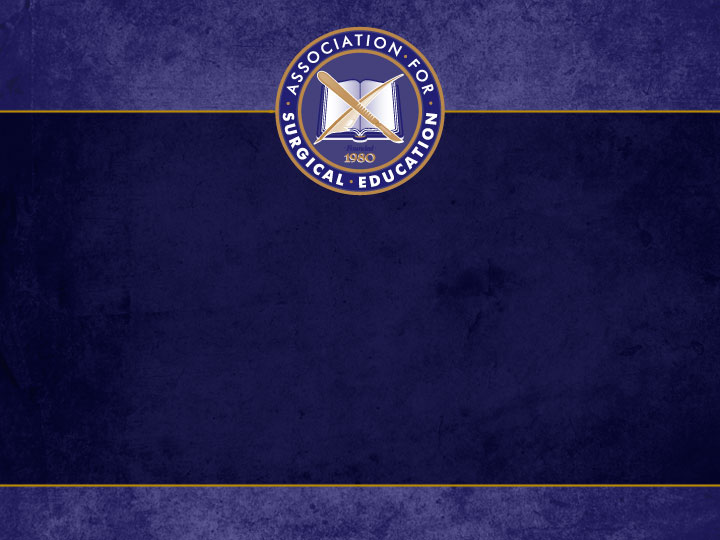 “Body Double”:The Concurrent Use of Anatomy Lab Cadavers for Resident Trauma TrainingDerek B. Wall, MD, FACSMichelle M. Olson, MD, MACM, FACS, FACRSCarle Foundation HospitalUrbana, IL
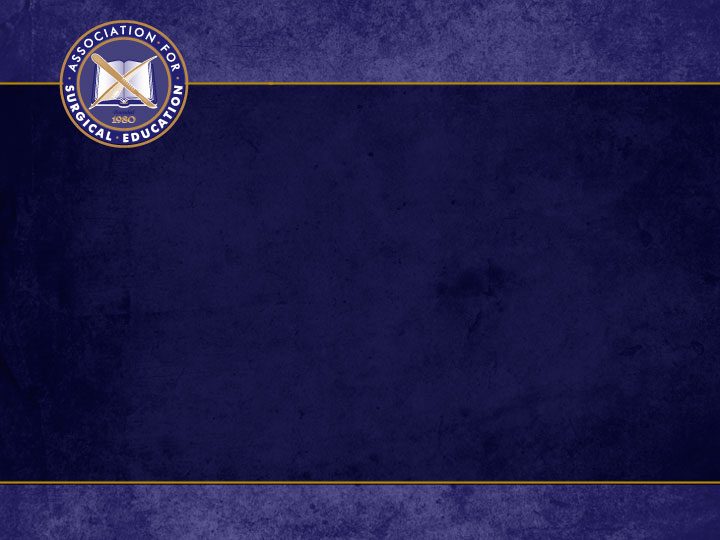 Impediments to Trauma Training
Prevalence of nonoperative management
Advanced imaging
Minimally-invasive techniques
Work hour restrictions
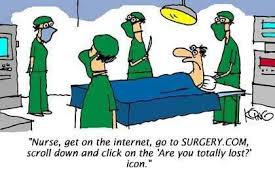 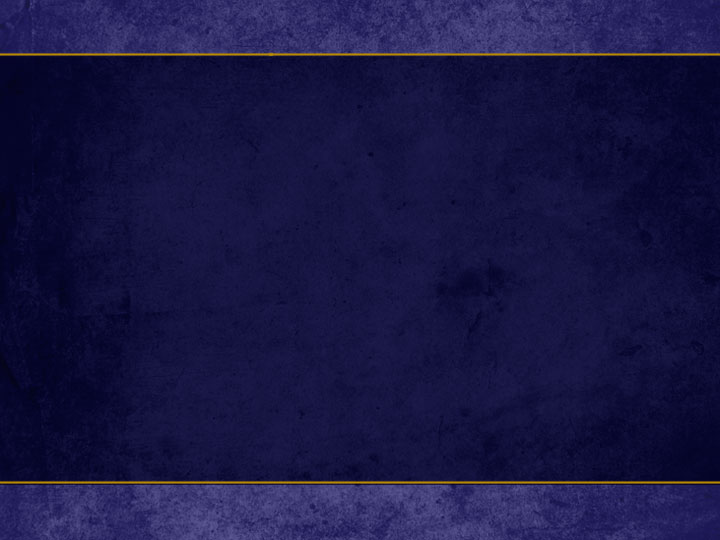 Simulation with Cadavers
Multiple open training models described
UCLA study*:
Effective for learning anatomy, steps of an operation, increasing confidence in performance
58% would spend free time in cadaver lab
Advanced Surgical Skills for Exposure in Trauma (ASSET)
*Lewis CE, et al. A novel cadaver-based educational program in general surgery
training. J Surg Educ. 2012;69:693-698.
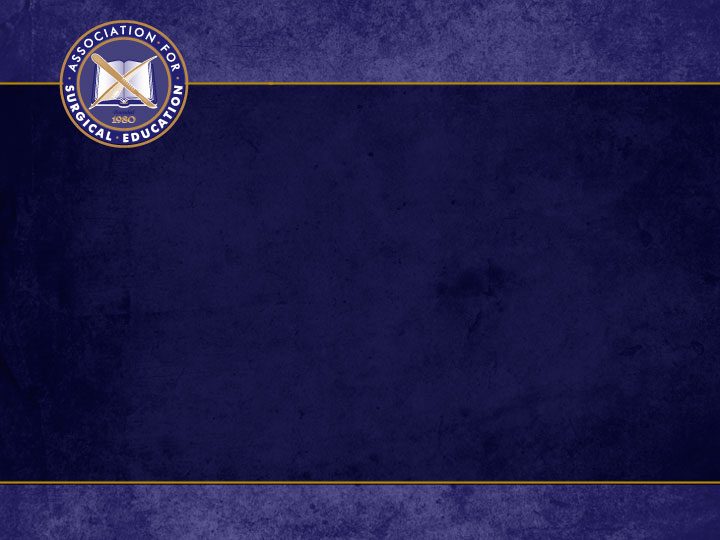 A potential solution…
Affiliation with University of Illinois
Cadaveric anatomy lab for M1 students
Resident program seamlessly integrated so that the student   program remains unchanged
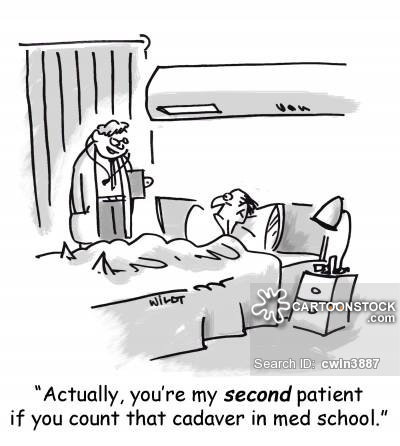 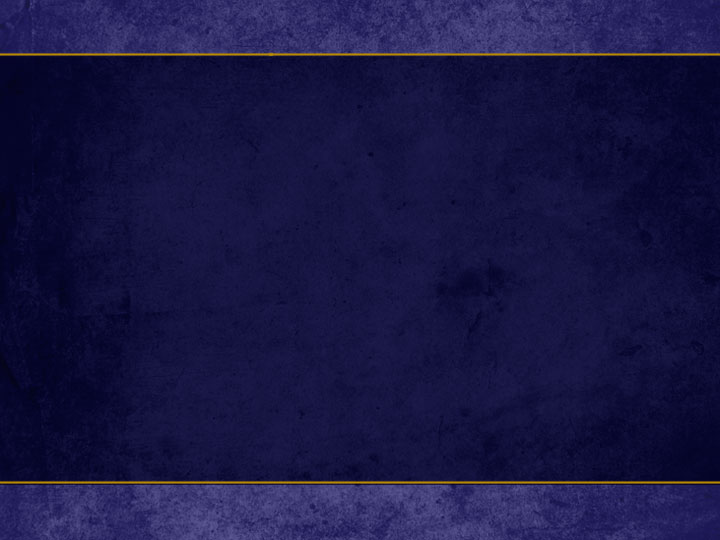 Procedural Training
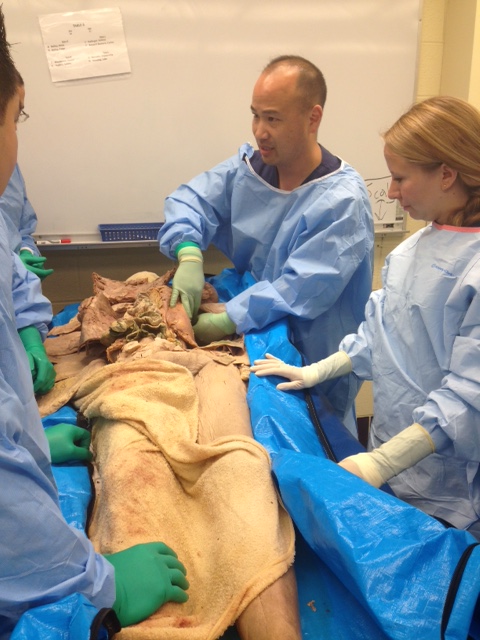 Chest tubes
Medial visceral rotation
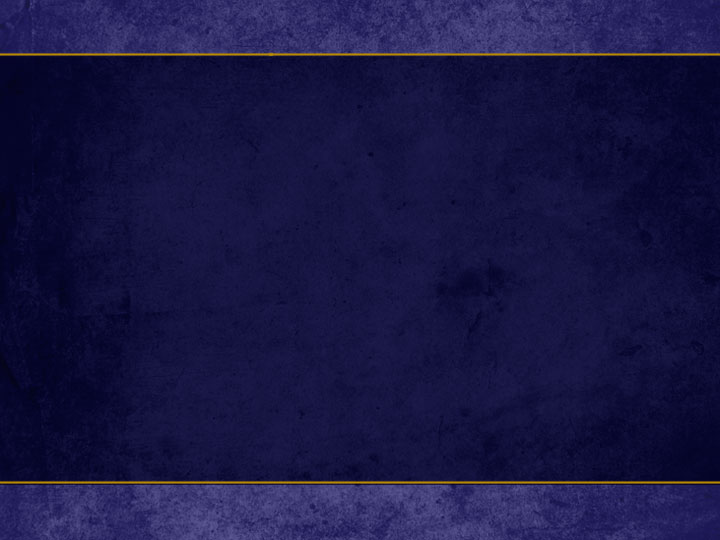 Initial Results
Advantages
Rated more effective than other methods for teaching chest tubes
High ratings for visceral rotation
Disadvantages
Need to leave hospital for training
Pliability of tissue
Smell
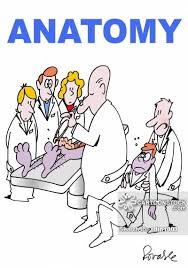